TAACCCT Quick Start Webinar: 
Get your grant off to a good start
 
Jennifer Freeman, Program Director, TAACCCT Learning Network
John Heemstra, TAACCCT Grant Manager, Mitchell Technical Institute, South Dakota
February 12, 20153:00 – 4:00 p.m. EST
Presenters
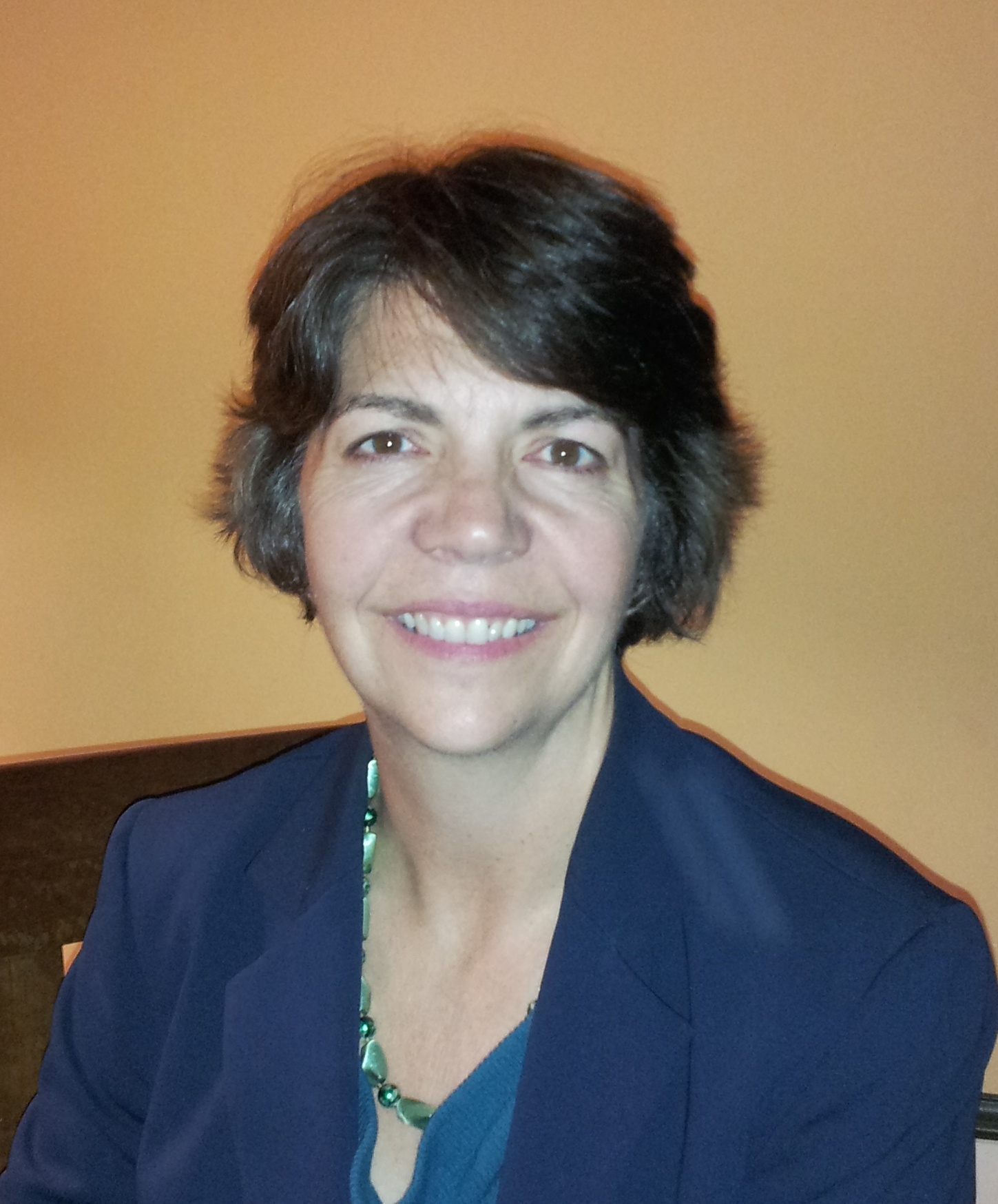 Jennifer Freeman, Program Director
TAACCCT Learning Network
Jobs for the Future
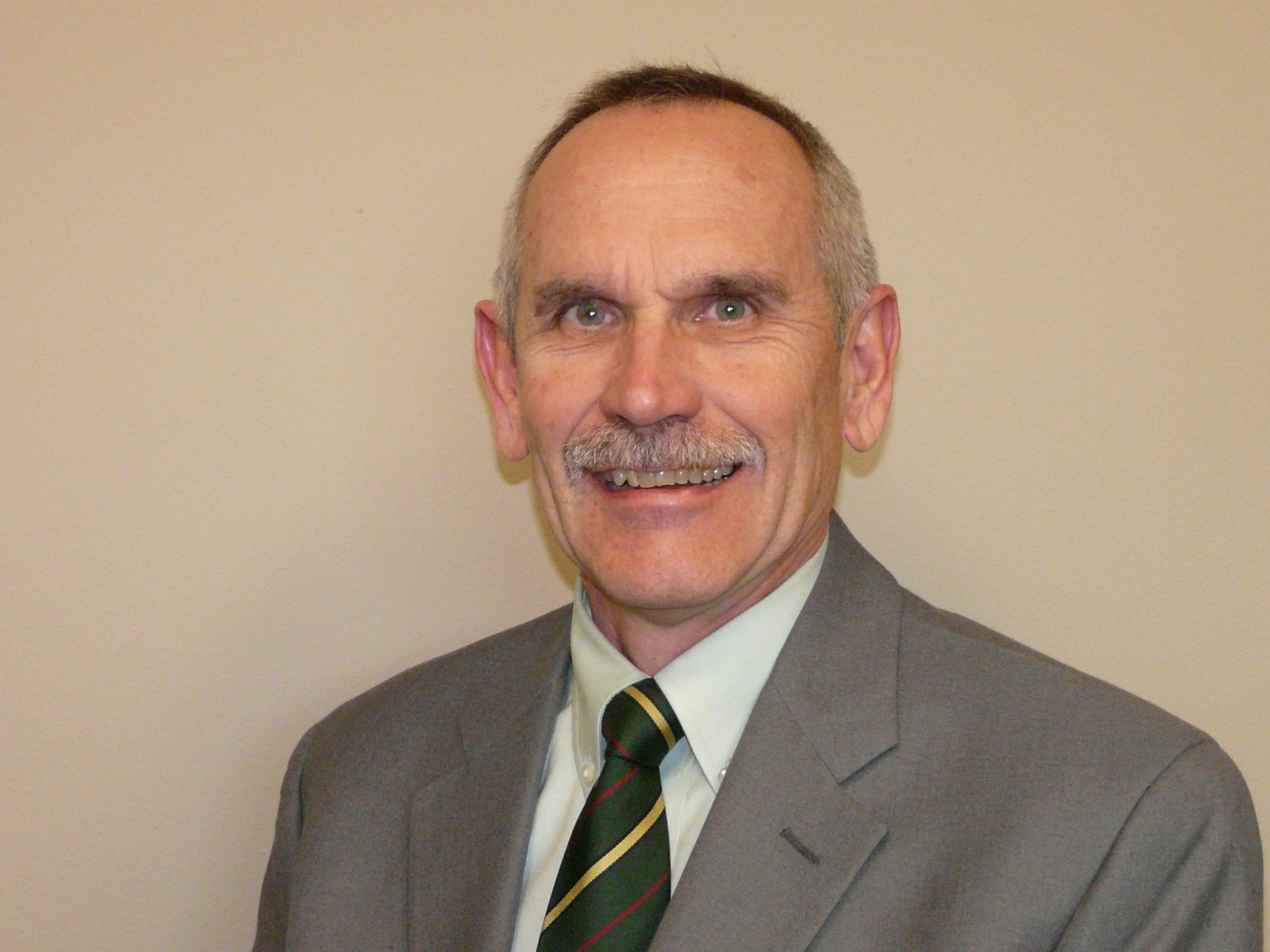 John Heemstra, TAACCCT Grant Manager
Mitchell Technical Institute, South Dakota
Agenda
Purpose: To learn about the essential early steps for successful grant implementation

Welcome & Introduction
TAACCCT Learning Network
Understanding TAACCCT Goals
Common Hazards & Elements of Success
Workplans & Reporting Systems
Leadership, Management and Decision-Making Structures
Communications within the college and across the consortium
Stakeholder Engagement
The Open Educational Resources requirement and the CCBY license
Data Collection & Evaluation
Q &A
Participant Poll
Which do you represent?

Single college grantee
Consortium grantee

What is your TAACCCT experience?

This is my first time managing a TAACCCT grant
I have managed one or more previous rounds of TAACCCT
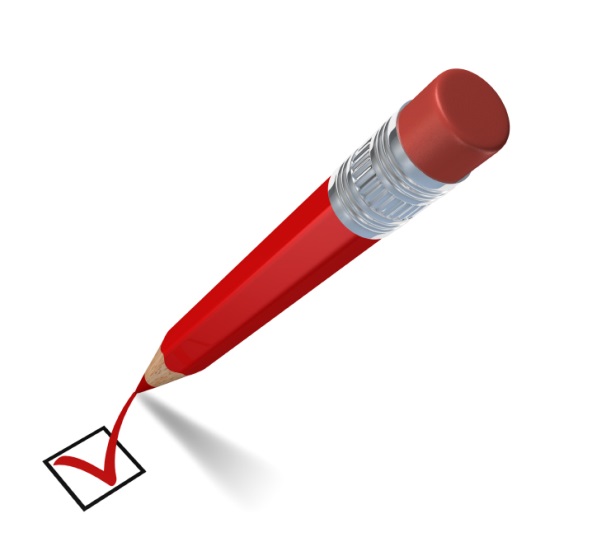 About The TAACCCT Learning Network
The TAACCCT Learning Network helps TAACCCT grantees achieve their greatest success. It is led by Jobs for the Future and supported by the U.S. DOL.  

The TLN expands on the technical assistance that is currently provided by Creative Commons, CAST, and CalState/Merlot and adds new services and support provided by JFF with its partners Maher & Maher and the American Association of Community College, and the National Science Foundation advanced Technological Education Centers.
Other Providers of TA to TAACCCT Grantees:

Creative Commons

CAST

NSF/ATE Centers
Multiple Goals Of The TAACCCT Grant
Don’t get Tripped Up by These
Five top challenges that hinder TAACCCT Grant Success:

Lack of Leadership Buy-In: Limited/unclear support from high level college leadership 
Slow Start-Up: Significant lags in implementation due to slow staffing, program approval, etc.
Process and Procedural Hurdles: Lengthy challenges in completing procurement, securing course/program approval
Weak Consortium Management: Limited processes for sharing information with consortium members, and supporting their collaboration
Lagging Expenditures: Grants are significantly underspent well into the period of performance

Honorable Mentions include:
Participant Job Placement: Colleges struggle helping students secure employment
Fear: Grantees are hesitant to initiate grant activities because of the complexity of the grant, its size, importance to ETA, etc.
Elements for Success: First Steps
Management Procedures
Leadership and Decision-Making
Communications
Make sure everyone understands the goals and activities -- faculty, administrators, workforce stakeholders

Set up team meetings, email updates and other regular systems for communication
Ensure leadership buy-in and visible support

Establish structures for decision-making
Read and understand Your Statement of Work (SOW)

Get staff on board

Secure subagreements ASAP 

Establish data collection and reporting systems

Develop agreement for wage-record matching

Develop a spending plan
Stakeholder Engagement
Build strong partnerships with workforce system

Engage employers
Management Procedures: Workplans and Reporting
DOL Quarterly and Annual Reports are aligned with SOW 

If consortium, each college needs a work plan that is aligned with consortium SOW

Develop systems to track deliverables (products) and outcomes (participants)

Report on outcomes and deliverables to all stakeholders regularly
Management Procedures: A Spending Plan
Establish quarterly goals for spending. Consortium/college members and the leadership need to keep an eye on expenditures.
Use reporting process as a tool to engage leadership and grant team
Management Procedures: Meeting the Open Educational Resources Requirement
Be sure all involved faculty understand the OER requirement 

Hold meetings with faculty early
Explain the OER requirements of the grant
Train them to find TAACCCT and other OER (don’t reinvent the wheel!)
Train them regarding the CCBY license requirement
April 20, 2 p.m. Orientation to OER and Creative Commons

The Creative Commons and OPEN (Open Professionals Education Network) team can help! 
www.Open4Us.org
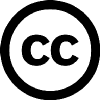 Management Procedures: 
Date Collection & Evaluation
For Job Placement Verification
Set up a system for wage-record matching with the Unemployment Insurance agency in your state 
For help with wage-record matching email TAACCCT@dol.gov 

For 3rd Party Evaluation
Note May 15th deadline for submitting your grant evaluation plan.
For help with 3rd party evaluation: Urban Institute at TAACCCTEVAL@urban.org
Polling question
Think about your current practices and assess your capacity in Management Procedures on a scale of 1-4;  

1 = Just getting started				2 = In the process of establishing practices
3 = Have some practices in place		4 = Have strong practices in place
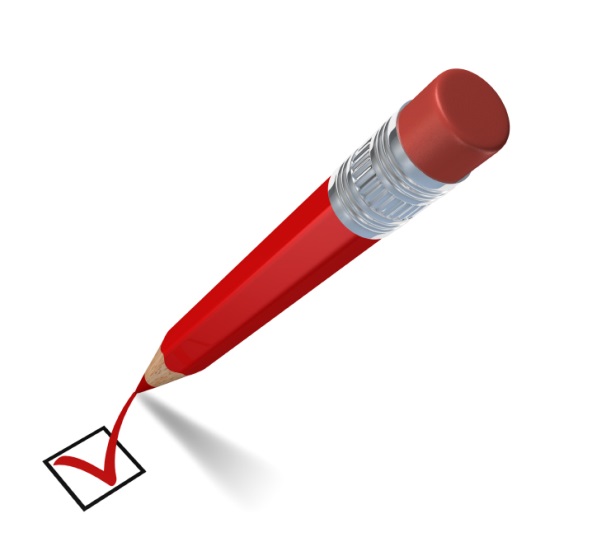 Communications: Information Sharing and Cross-College/System Engagement
Build systems for sharing grant information…

Newsletters, Email Blasts
Presentations (in-person and by webinar) 
Kick-off event

… and peer sharing and planning 

College-wide implementation team 
College lead meetings (w/in a consortium)
Consortium or college-wide 
	Industry Teams
Faculty Working Groups
Community College/Job Center Convenings
Virtual Peer Sharing via Online Tool (e.g. Basecamp, Dropbox, or GroupSite)
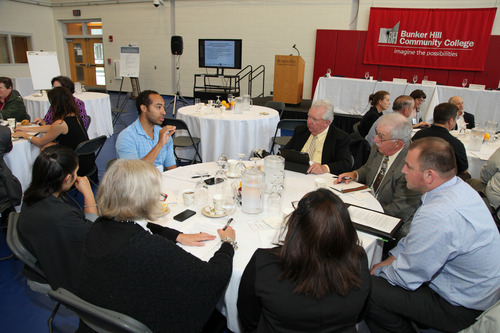 Polling question
Think about your current practices and assess your capacity in Communications on a scale of 1-4;  

1 = Just getting started				2 = In the process of establishing practices
3 = Have some practices in place		4 = Have strong practices in place
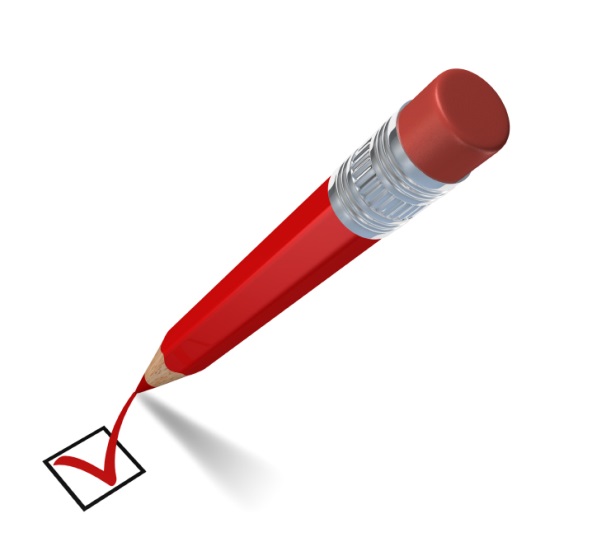 Project Lead
Leadership and Decision-Making
Polling question
Think about your current practices and assess your capacity in Leaderships & Decision Making on a scale of 1-4;  

1 = Just getting started				2 = In the process of establishing practices
3 = Have some practices in place		4 = Have strong practices in place
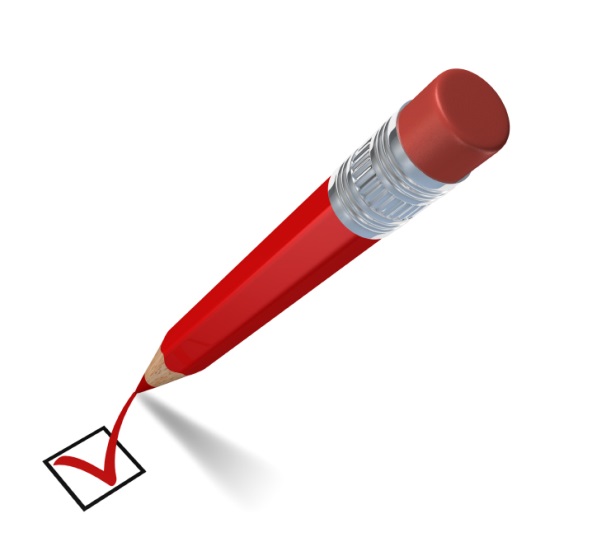 Stakeholder Engagement
Common Goals and Shared Commitment	  Shared Blueprint 	 	Strong Outcomes
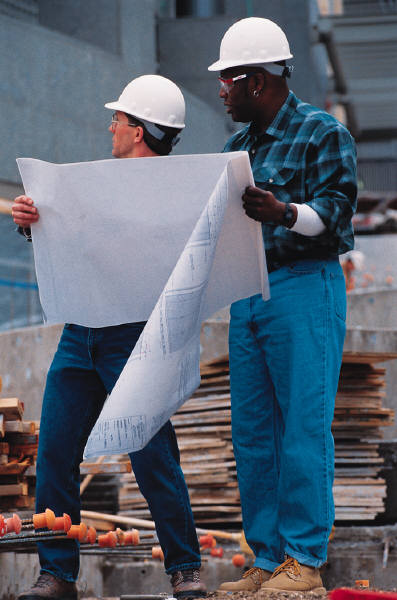 Stakeholder Engagement: The Public Workforce System
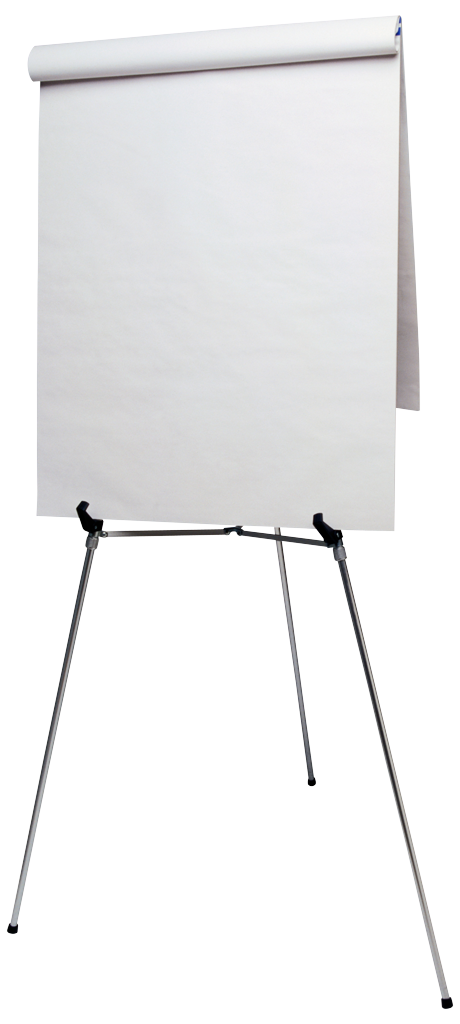 Engage the system early in the grant – explore areas of collaboration 
	NOW
Focus on developing a true partnership – what TAACCCT services 
	and activities can benefit the PWS?  What can PWS services and
	activities can benefit the TAACCCT grant?
Explore how the TAACCCT grant can support PWS outcomes, such 
	as employment of PWS participants
Leverage your respective core competencies – in what areas is the 
	PWS particularly effective?  Where does the college excel?
Utilize common stakeholders – shared board members, employers
Identify a PWS partner to serve as a champion with their peers
Polling question
Q. What is the status of your working relationship with your WIB and/or One-Stop Career Center/American Job Center? 
 
Signed on to the grant but no defined
Role
Defined role (on paper) but limited 
Active engagement 
Clearly defined role and we
are actively working together
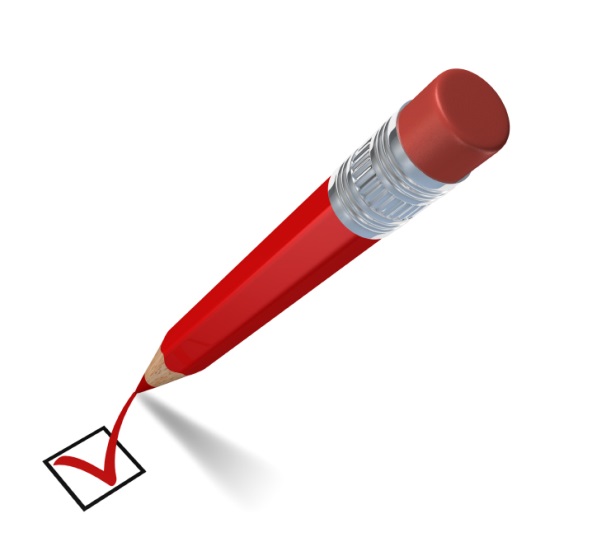 Stakeholder Engagement: Employers
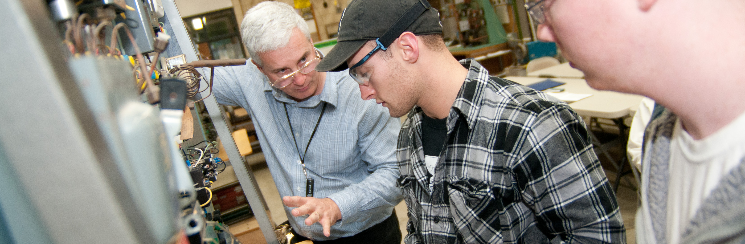 Polling question
Q. How many have employer partners who are involved in any of the following ways? (select all that apply)
 
Employer as faculty 
Equipment donation 
Curriculum development
Internships
Guaranteed interviews for graduates 
Other?  ___________________
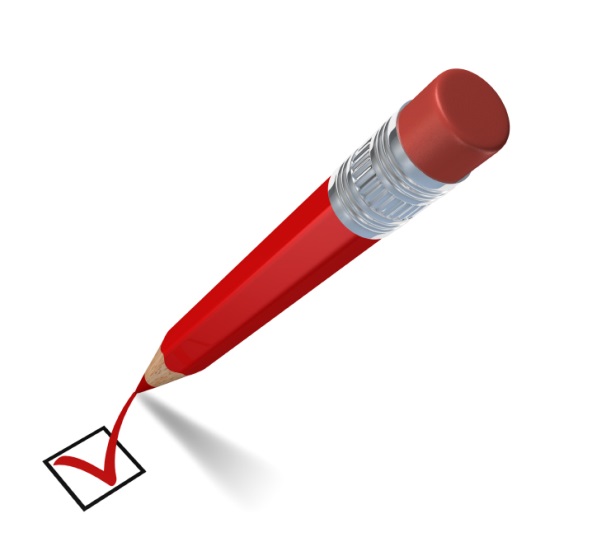 Wrap-up Reminders
Maintain regular communication with your Federal Project Officer.

Check out TAACCCT related resources on www.Workforce3One.org 

Reach out to the TAACCCT Learning Network with questions and to connect with peers and resources at TAACCCT@dol.gov
Questions & Answers
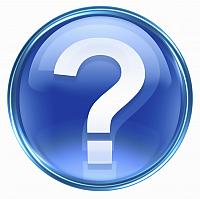 Jennifer Freeman, Program Director, TAACCCT Learning Network
Jfreeman@jff.org


John Heemstra, TAACCCT Grant Manager, Mitchell Technical Institute, South Dakota
John.Heemstra@mitchelltech.edu 


TAACCCT Learning Network, TAACCCT@dol.gov 


Find resources for workforce system success at:
www.workforce3one.org
Thank You!


Find resources for workforce system success at:
www.workforce3one.org